西北大学出版社
西北大学出版社高水平教材（专著）介绍2020年6月
西北大学出版社
CONTENTS
1
背景介绍
2
教材编写要求
3
教材特点
4
重点书目详情
西北大学出版社
一、背景介绍
西北大学出版社自成立以来，一直服务于高等教育教学，专注于高校教材的开发，高水平教材（专著）是其中一个重要部分。
为了满足市场需求，更好地服务于高校的教师和学生，我社深耕细作，坚持打造精品教材，覆盖了本科、高职高专的公共基础课、专业基础课等，被全国多所院校选用，广受好评。
西北大学出版社
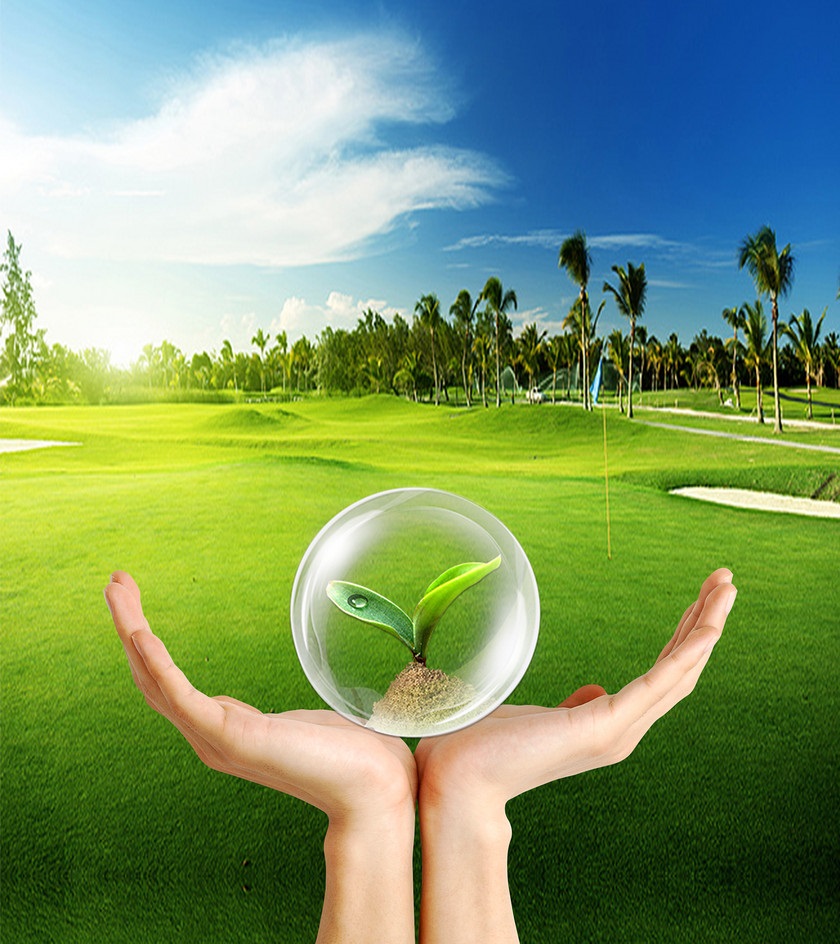 高水平教材（专著）出版是学校“双一流”建设的重要的内容。为进一步调动广大教师撰著教材（专著）的积极性，同时发挥学校出版社服务教学科研的功能，推进学校事业整体发展，特设立“西北大学高水平教材（专著）出版培育项目”。
本套教材编写背景
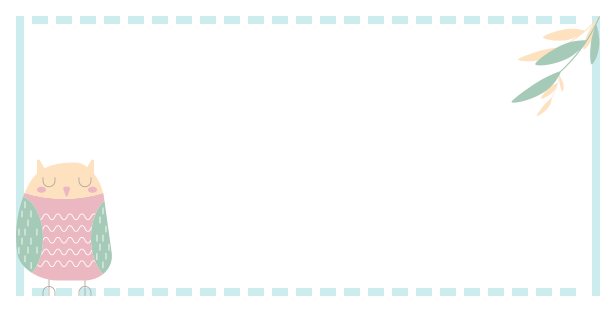 西北大学出版社
二、教材要求
本项目在资助学术专著的同时，主要立足教材，通过资助培育，以期产生一批获得省部级以上或相关行业领域奖励的高水平教材。其功能与“西北大学学术著作出版基金”相辅相成。
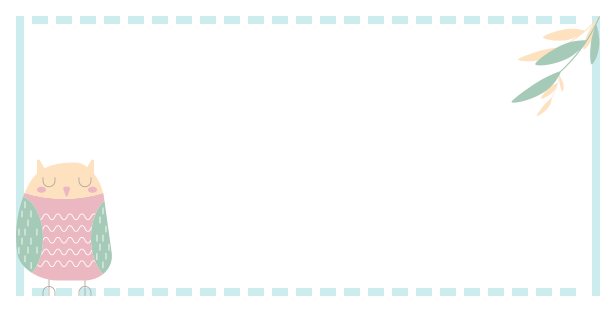 西北大学出版社
三、教材特点
（一）教材要体现思想性和科学性的统一；具有前瞻性、先进性；能够推进教育信息化改革；特别是一些获省部级以上“教改”立项的教材等。
（二）学术著作具有一定的权威性、较高的学术价值和社会价值；有创见、有特色，体现该领域的最新研究成果，对学科发展有重要影响等。
西北大学出版社
四、重点书目详情
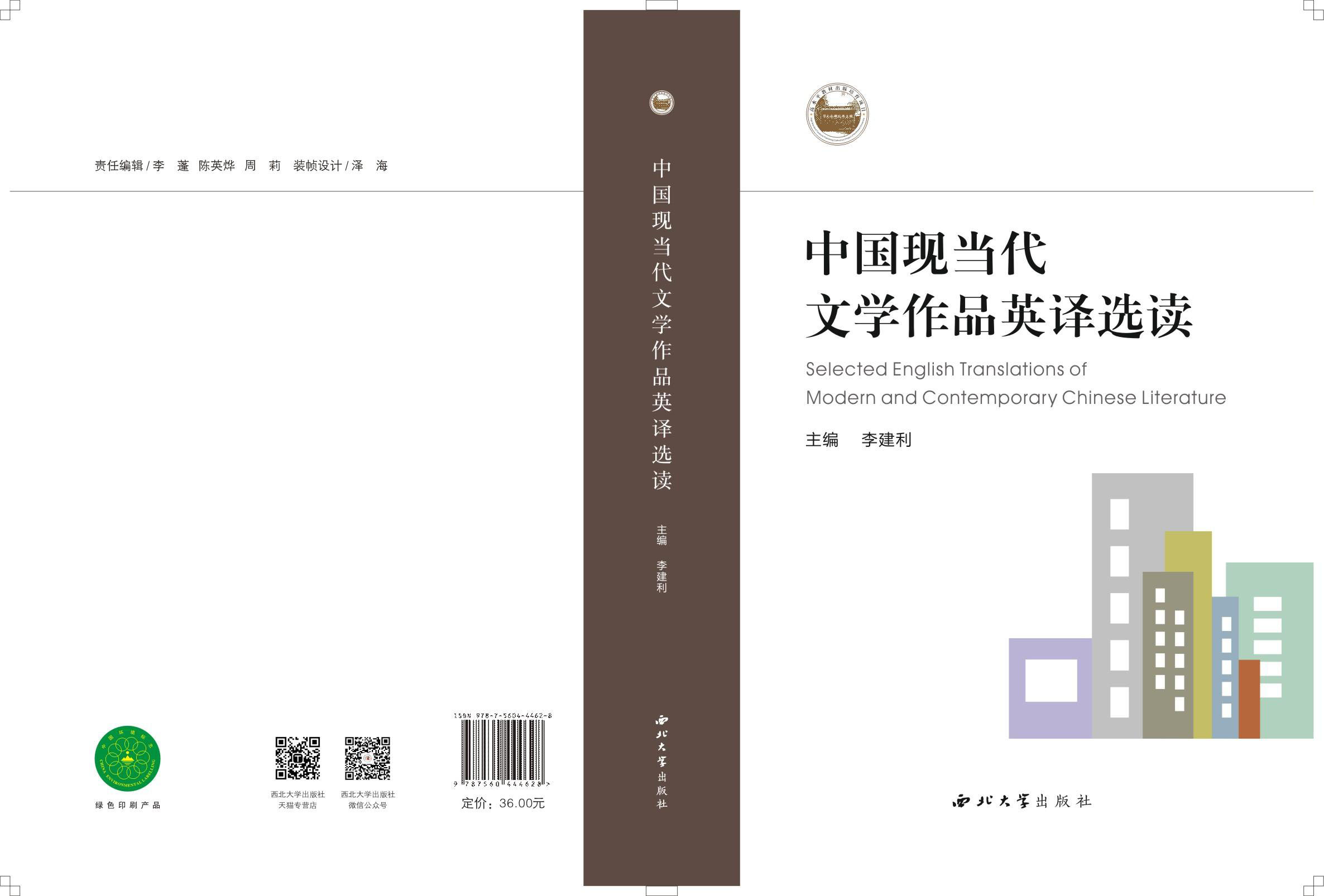 西北大学出版社
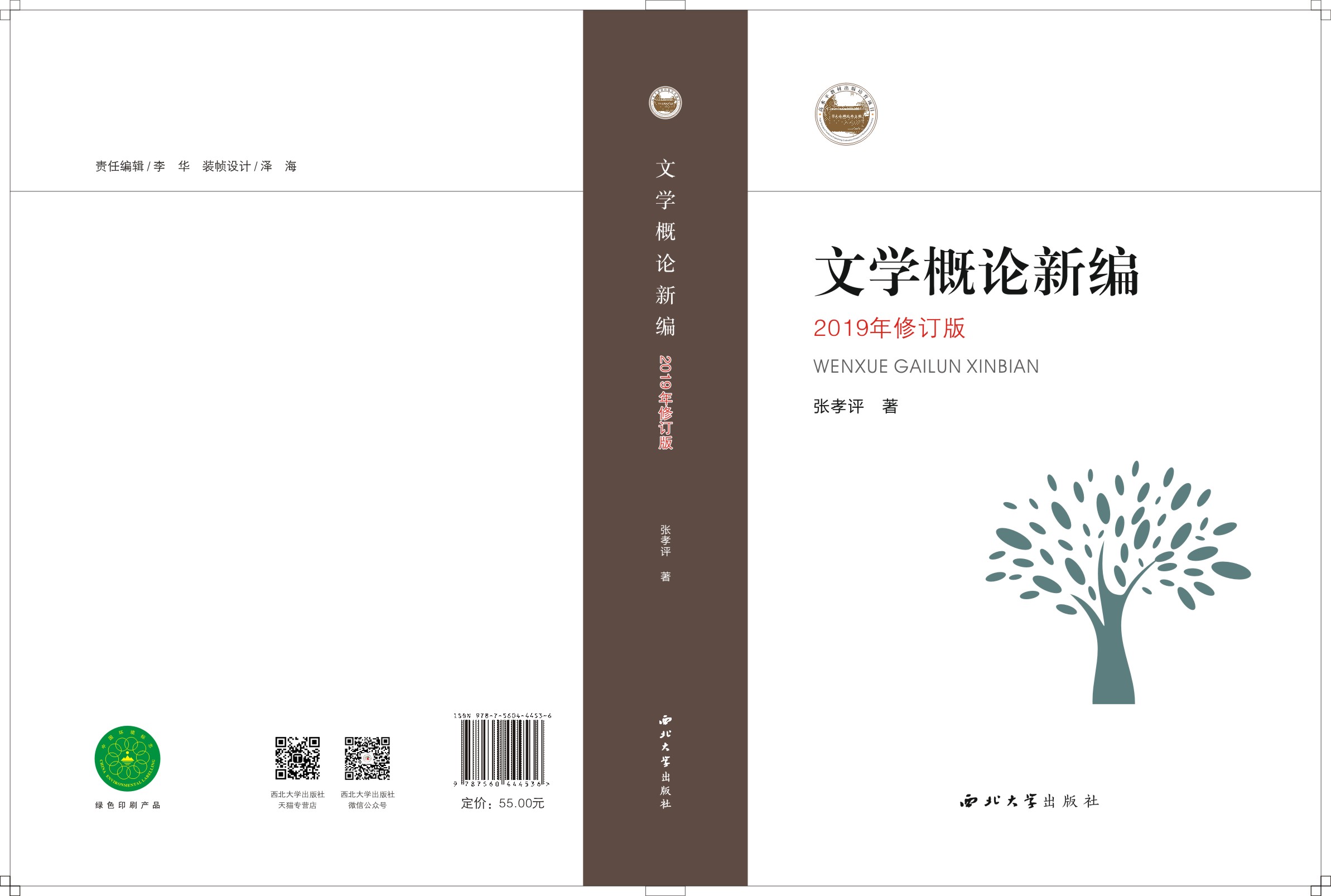 西北大学出版社
西北大学出版社
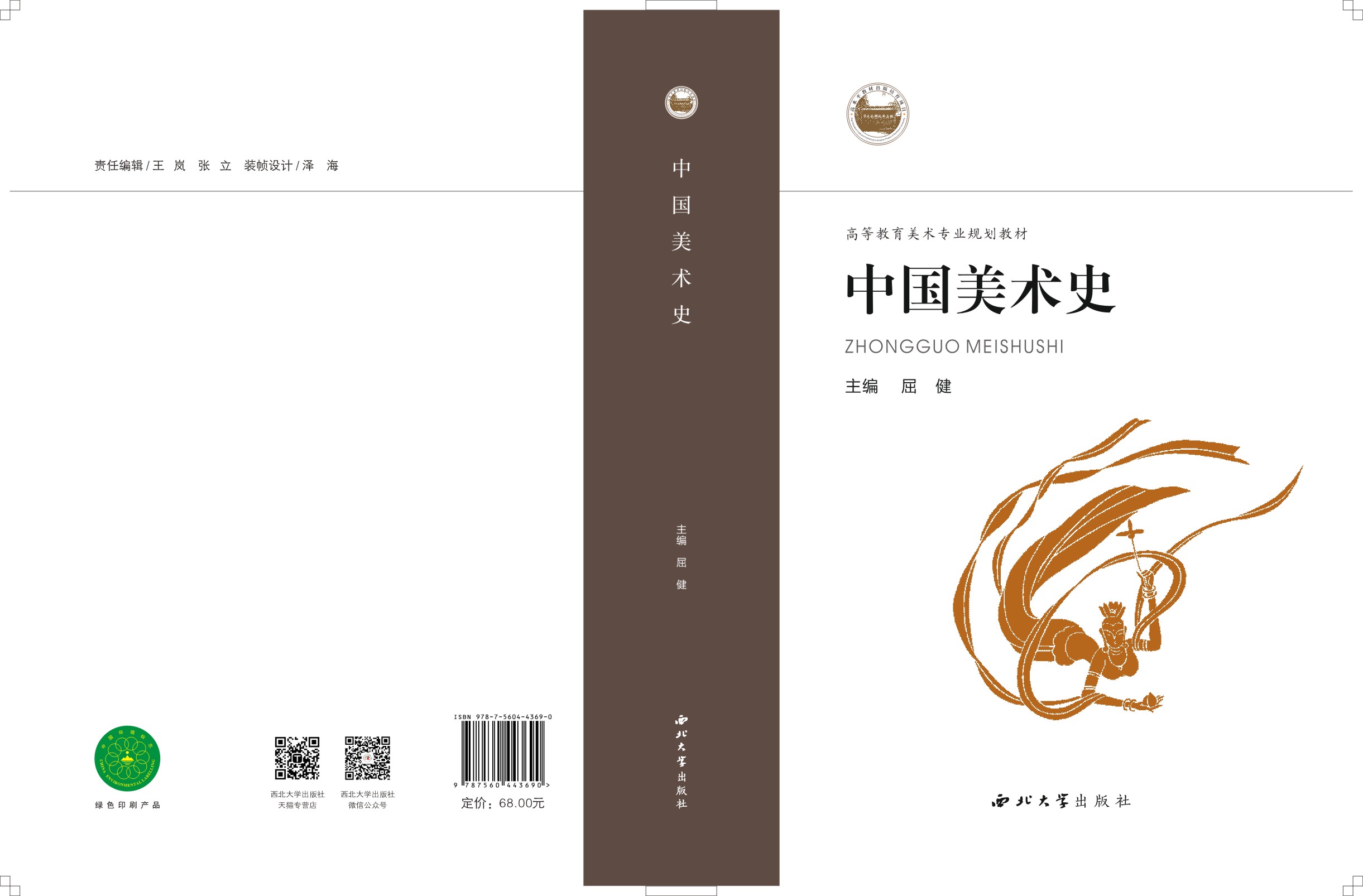 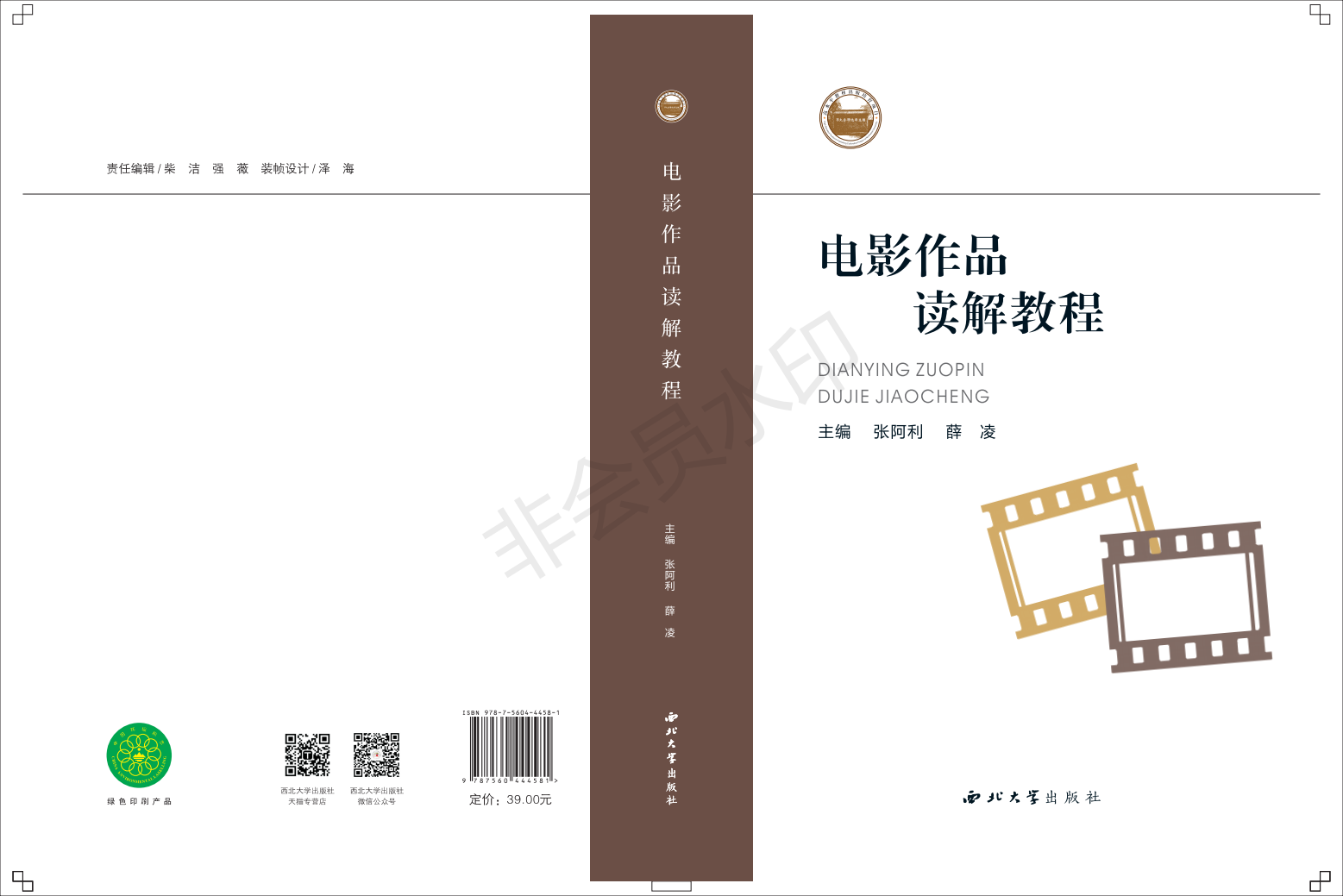 西北大学出版社
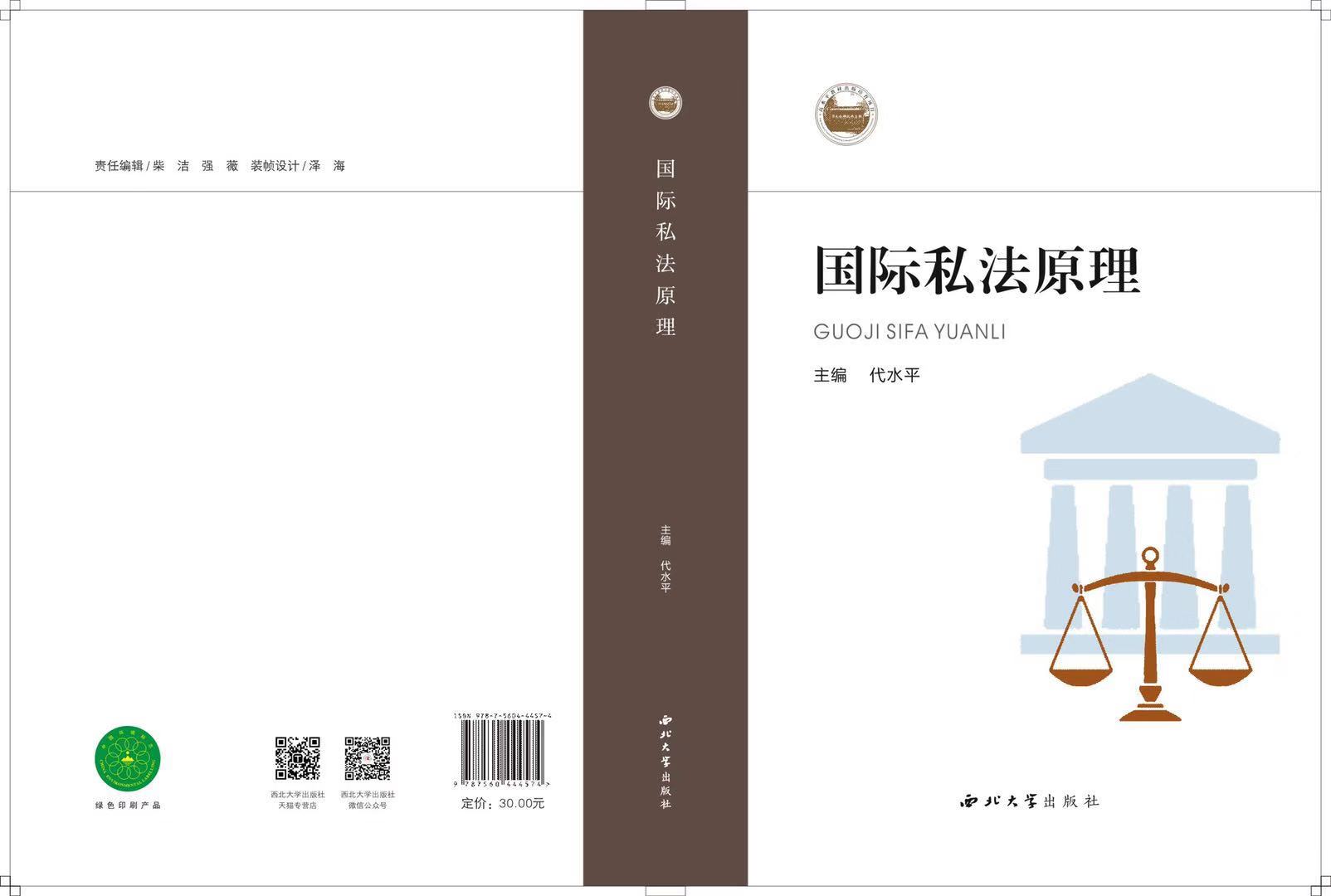 西北大学出版社
西北大学出版社
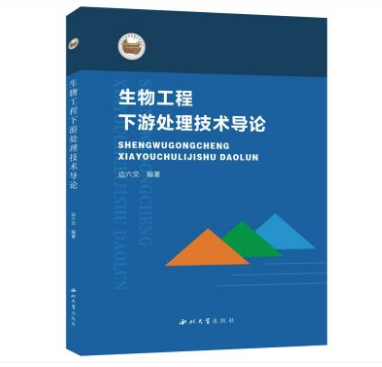 西北大学出版社
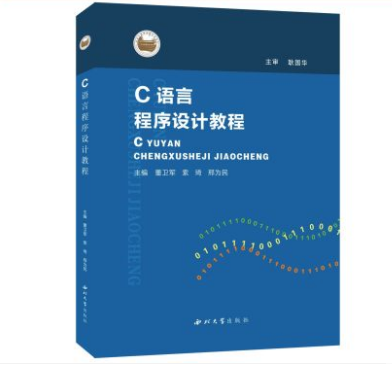 西北大学出版社
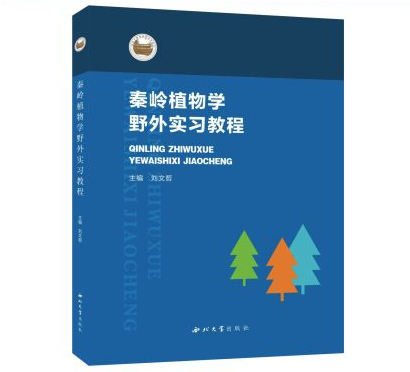 西北大学出版社
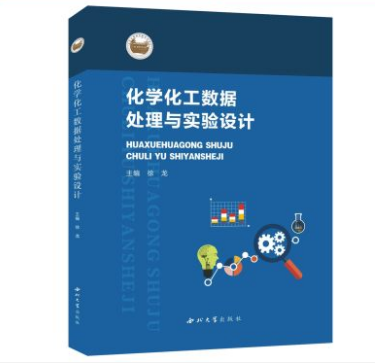 西北大学出版社
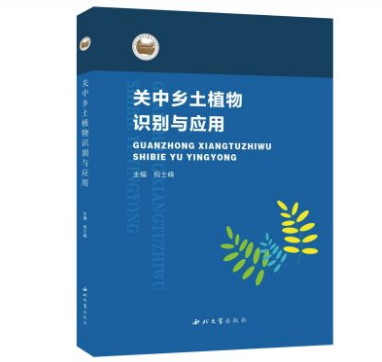 西北大学出版社
本社诚招各地经销商，如有意向，请与我社联系。电话：029－88303593，029－88302590谢 谢 各 位！